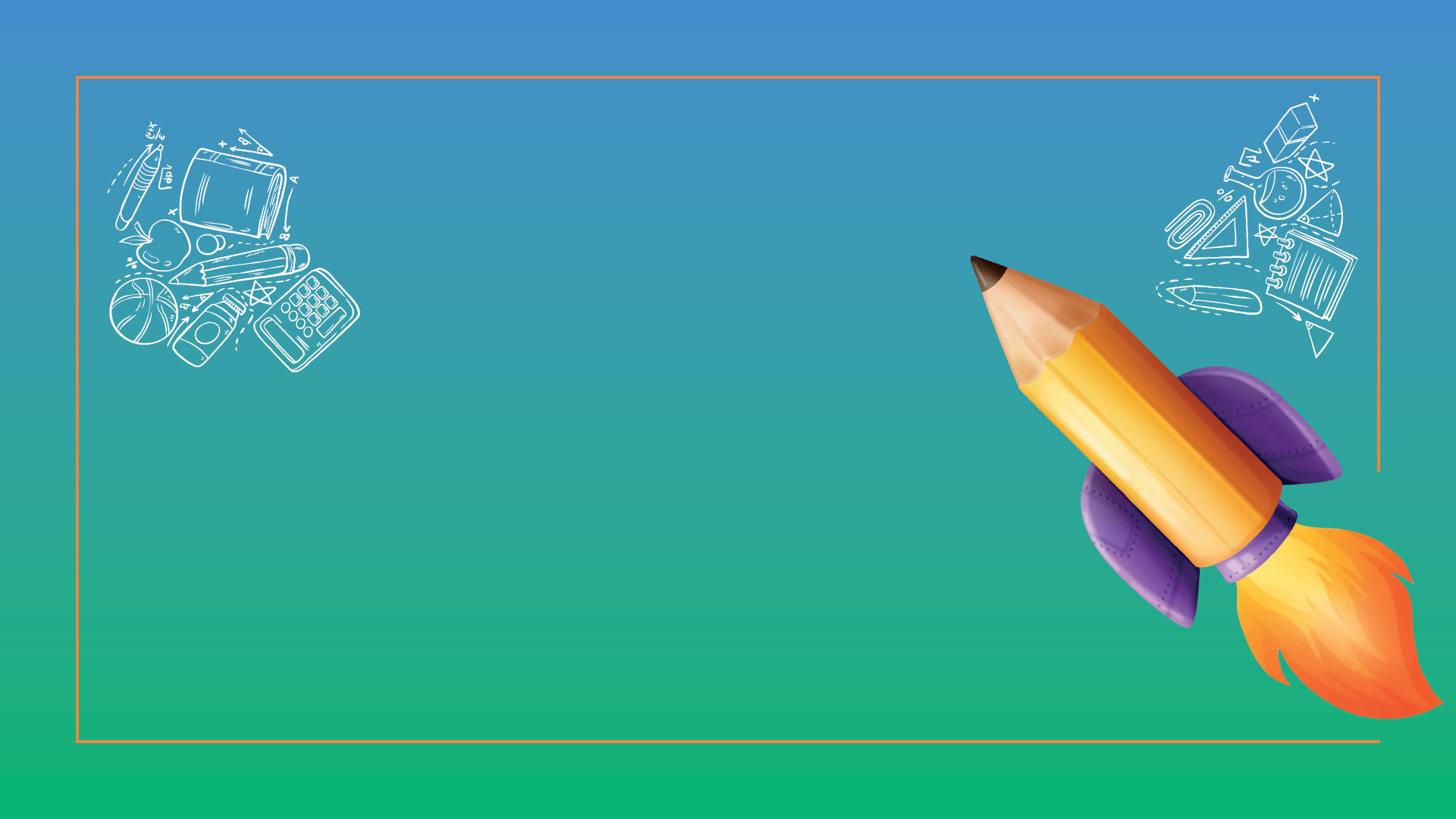 ПРАВИЛНИК О ОЦЕЊИВАЊУ УЧЕНИКА У ОСНОВНОМ ОБРАЗОВАЊУ И ВАСПИТАЊУ (’’Сл. Гласник РС’’ бр.10 од 09.02.2024.години)
20.03.2024.година,  Крушевац
Оцењивање је континуирана педагошка активност која позитивно урврђује однос према учењу и знању и подстиче  мотивацују за учење. Принципи оцењивању су: 1) Објективност;  2) Релевантност оцењивања; 3) Коришћење различитих техника и метода; 4) Правичност у оцењивању; 5) Редовност и благовременост; 6) Оцењивање без дискриминације и издвајања по било ком основу; 7) Уважавање индивидуалних разлика, потреба, узраста и претходних постигнућа.
Формативно и сумативно оцењивање
Формативно оцењивање јесте редовно праћење и процена напредовања у остваривању прописаних исхода, стандарда постигнућа  и ангажовања у оквиру предмета, као и праћење владања ученика.
Повратна информација (у усменом или писменом облику) треба да буде разумљива ученику и родитељу. Формативнe оцене се евидентирају у педагошкој документацији наставника у електронском или писаном облику и најчешће се односе на:редовно праћење напретка и постигнућа ученика, начин како се учи, степен самосталности у раду, начин остваривања сарадње са другим ученицима.
Сумативно осцењивање: јесте вредновање постигнућа ученика на крају програмске целине или на крају полугодишта из предмета и владања.
ОЦЕЊИВАЊЕ УЧЕНИКА
Оцена представља објективну и поуздану меру напредовања развоја ученика, његовог ангажовања, самосталности у раду и показује квалитет заједничког рада наставника, ученика и школе у целини. Оцена је јавна, сопштава се по добијању са образложењем!Ученик се оцењује најмање 4 пута у полугодишту, а ако је недељни фонд часова предмета један час – најмање 2 пута у полугодишту. Ученику који нема прописан број оцена у току полугодишта, а редовно долази на наставу, предметни наставник организује час допунске наставе (уз обавезно присуство одељењског старешине, психолога или педагога).
Оцењивање из предмета: музичка култура, ликовна култура, физичко и здравствено васпитање, обавља се полазећи од ученикових способности, степена спретности и умешности и узима се у обзир индивидуално напредовање у односу на сопствена и претходна постигнућа и могућности. 
У случају да родитељи више од половине ученика из истог одељења сматрају да да наставник не поштује законске норме и овај правилник, процедура се спроводи на следећи начин: 1) Родитељи ученика који имају примедбе, обраћају се одељењском старешини преко представника СР зведеним дописом; 2) ОС затим обавештава наставника, надлежно стручно веће и директора; 3) стручно веће врши увид у допис родитеља, прибавља изјашњење наставника и испитује наводе
4) стручно веће даје мишљење које доставља директору;
5) директор са стручним сарадником и секретаром разматра мишљење стручног већа и доноси oдлуку о прихватању, односно одбијању примедаба родитеља; 6) директор доноси одлуку у којој прихвата или одбија примедбе и о којој обавештава родитеља, наставника,ОС и стручно веће. 7) уколико је примедба била основана, директор, стручни сарадник и секретар израђују план појачаног инструктивно-педагошког увида у рад настaвника, тако што планирају посету и планирају мере за отклањање неправилности и унапређивање рада наставника , имајући у виду најбољи интерес детета 8) уколико родитељ није задовољан одлуком директора, може се обратити надлежној ШУ у року од 7 радних дана од добијања одлуке.
Школа је у обавези да на почетку школске године на стручним већима утврди и усклади елементе праћења и оцењивања, начине и поступке вредновања за критеријуме: оствареност исхода, самосталност и ангажовање ученика.
Критеријуми који су усклађени на стручним већима усвајају се на Педагошком колегијуму, чине саставни део ГПШ и објављују се на званичној интернет страници школе.
ИНИЦИЈАЛНО ТЕСТИРАЊЕ се обавља до краја треће недеље од почетка ШГ. Не оцењује се и служи за планирање наставника у вези даљег напредовања ученика.
ОЦЕЊИВАЊЕ УЧЕНИКА КОЈИ ОСТВАРУЈУ ДОДАТНУ ПОДРШКУ У ОБРАЗОВАЊУ


Ученик за  ког постоји план индивидуализације, израђен ИОП-1, ИОП-2, ИОП-3, оцењују се прилагођавањем начина и поступка оцењивања дефинисаним персонализованим планом .
У току полугодишта ученик се оцењује најмaње једном на основу усмене провере постигнућа.Распоред писмених задатака и провера дужих од 15 минута, уписује се у eс дневник и објављује за свако одељење на огласној табли и званичној интернет страни школе до краја треће недеље на почетку сваког полугодишта.Распоредом писмених задатака и писмених провера у наставној недељи може да е планира:ЈЕДНА ПИСМЕНА ПРОВЕРА У ДАНУ;ЈЕДАН ПИСМЕНИ ЗАДАТАК И ЈОШ ДВЕ ПИСМЕНЕ ПРОВЕРЕ У НАСТАВНОЈ НЕДЕЉИ;Распоред утврђује директор на предлог одељењског већа. Може се и мењати на исти начин како се и доноси.
ПИСМЕНЕ ПРОВЕРЕ постигнућа у трајању од 15 минта обављају се без најаве. Евидентирају се у педагошкој документацији. За ове оцене не узима се аритметичка средина, нити се уписују у дневник., али се узима приликом закључивања оцене ученика, а у најбољем интересу ученика.
Оцена из писмене провере постигнућа  дужих од 15 минута, уписују се у дневник у року од 8 дана од дана провере.
Ако више од половине ученика у одељењу добије негативну оцену, писмена провера се поништава за ученика који је добио негативну оцену, а може се поништити  и за ученике који су незадовољни оценом.
Предметни наставник може организовати групу ученика истог разреда, а различитих одељења. У том случају се организује допунска настава и анализирају разлози лошег успеха. Накнадна провера се најваљује намјање три дана унапред.
За ученикеа који оправдано изостанане од 11-15 радних дана у континуитету, школа је дужна да направи план оцењивања и да о томе обеавести ученика и родитеља., имајући у виду најбољи интерес ученика.
УЧЕНИК, ИЛИ РОДИТЕЉ ИМАЈУ ПРАВО НА УВИД У ПИСМЕНИ РАДИ ОБРАЗЛОЖЕЊЕ ОЦЕНЕ. ПИСМЕНИ РАД СЕ ЧУВА У ШКОЛИ ДО КРАЈА ТЕКУЋЕ ШКОЛ.ГОДИНЕ.
Предметни наставник обавештава најкасније 5 дана раније о садржајима програма који ће се писмено проверавати.
ОПИСНА ОЦЕНА ИЗ ВЛАДАЊА У 1.РАЗРЕД НА ПОЛОГОДИШТУ И НА КРАЈУ ГОДИНЕ и садржи однос однос према школским обавезама и сопственим правима и обавезама и садржи васпитну препоруку:
1) у потпуности извршава обавезе у школи;
2)углавном извршава обавезе у школе;
3)делимично извршава овбавезе у школи;
4)углавном не извршава обавезе;
5)не извршава обавезе у школи.
Опис понашања према другим ученицима, запосленима,школ.имовини, имовини других лица и широј средини јесте:
1)представља позитиван пример другима својим односом;
2)има најчешће коректан однос,
3)понекад се непримерено односи;
4)често има непримерен однос;
5)најчешће има непримерен однос.
Оцене из владања због неоправданих изостанака су појединачне и саставни су део закључне оцене из владања.
Појединачна бројчана оцена из владања у току полугодишта утврђује се на основу следећих критеријума:
1) Оцену примерно (5) добија ученик који је остварио следеће услове:
– истиче се у извршавању школских обавеза које се односе на наставу и друге облике рада и испуњава их у потпуности и правовремено;
– поштује правила понашања и мере безбедности;
– представља позитиван пример за угледање, истиче се у развоју и неговању атмосфере другарства и конструктивног решавања конфликата у вршњачкој популацији;
– своје ставове брани аргументовано водећи рачуна о осећањима других и усвојеним правилима понашања;
– својим понашањем и иницијативама које покреће, промовише позитивне вредности, толеранцију, хуманост, солидарност и одговорност према себи, другима и окружењу;
– с поштовањем и уважавањем се односи према запосленима у школи и у другим организацијама;
– поштује школску имовину и имовину других;
– има активан однос према очувању и заштити животне средине.
2) Оцену врло добро (4) добија ученик који је остварио следеће услове:
– углавном извршава и испуњава школске обавезе које се односе на наставу и друге облике рада;
– углавном поштује правила понашања и мере безбедности;
– има коректан однос према другим ученицима;
– прихвата и примењује правила у неговању атмосфере другарства и конструктивног решавања конфликата у вршњачкој популацији;
– бранећи своје ставове мање води рачуна о усвојеним правилима понашања и осећањима других;
– својим понашањем и иницијативама подржава и промовише позитивне вредности, толеранцију, хуманост, солидарност и одговорност према себи, другима и окружењу;
– има коректан однос према запосленима у школи и у другим организацијама;
– преузима одговорност за своје поступке и коригује своје понашање након опомене или изречене васпитне мере;
– има коректан однос према школској имовини и имовини других;
– чува животну средину.
3) Оцену добар (3) добија ученик који је остварио следеће услове:
– повремено постоје ситуације када га је потребно опомињати на извршавање школских обавеза које се односе на наставу и друге облике рада;
– делимично поштује правила понашања и мере безбедности;
– повремено постоје ситуације када га је потребно опомињати на обавезност коректног понашања према ученицима;
– повремено постоје ситуације када га је потребно опомињати на правила у неговању атмосфере другарства и конструктивног решавања конфликата у вршњачкој популацији;
– бранећи своје ставове не води довољно рачуна о усвојеним правилима понашања и осећањима других;
– својим понашањем и иницијативама повремено подржава и промовише позитивне вредности, толеранцију, хуманост, солидарност и одговорност према себи, другима и окружењу;
– нема увек коректан однос према запосленима у школи и у другим организацијама;
– прихвата одговорност за своје понашање и коригује га у појачаном васпитном раду, али понавља поступке за које је већ упозорен;
– повремено показује немар према школској имовини и имовини других;
– повремено показује немар према животној средини.
4) Оцену задовољавајуће (2) добија ученик који је остварио следеће услове:
– учестало га је потребно опомињати на извршавање школских обавеза које се односе на наставу и друге облике рада;
– минимално поштује правила понашања и мере безбедности;
– учестало га је потребно опомињати на обавезност коректног понашања према ученицима, при чему углавном изостаје корекција понашања;
– учестало га је потребно опомињати на правила у неговању атмосфере другарства и конструктивног решавања конфликата у вршњачкој популацији, при чему углавном изостаје корекција понашања;
– бранећи своје ставове не води рачуна о усвојеним правилима понашања и осећањима других;
– својим понашањем и иницијативама ретко подржава и промовише позитивне вредности, толеранцију, хуманост, солидарност и одговорност према себи, другима и окружењу;
– не поштује и не уважава запослене у школи и у другим организацијама;
– тешко прихвата одговорност за своје понашање и понавља понашања за која му је изречена васпитна и/или васпитно-дисциплинска мера;
– не чува школску имовину и имовину других;
– показује немар према очувању животне средине.
5) Оцену незадовољавајуће (1) добија ученик који је остварио следеће услове:
– и поред опомена и појачаног васпитног рада не извршава школске обавезе које се односе на наставу и друге облике рада;
– не поштује правила понашања и не придржава се мера безбедности;
– и поред опомена учестало крши правила коректног понашања према ученицима, при чему изостаје корекција понашања;
– и поред опомена учестало крши правила у неговању атмосфере другарства и конструктивног решавања конфликата у вршњачкој популацији, при чему изостаје корекција понашања;
– не поштује личност других ученика и према њима се понаша нетолерантно, угрожавајући и повређујући права и осећања других;
– својим понашањем и иницијативама не подржава и не промовише позитивне вредности, толеранцију, хуманост, солидарност и одговорност према себи, другима и окружењу;
– угрожава и повређује права запослених у школи и у другим организацијама;
– не прихвата одговорност за своје понашање и не поправља своје понашање након појачаног васпитног рада;
– показује деструктивно понашање према школској имовини и имовини других;
– показује деструктивно понашање према животној средини.
Оцене дате на основу става 1. овог члана сматрају се појединачним оценама и саставни су део закључне оцене из владања.
Ученик је обавезан да редовно похађа наставу.
На оцену из владања у току школске године утиче редовност похађања наставе од стране ученика, као и изречене васпитне и васпитно-дисциплинске мере.
Ученик који неоправдано изостаје са наставе у току школске године, а на основу редовног праћења и обавештавања родитеља, оцењује се појединачном оценом из владања:
Појединачна бројчана оцена из владања у току полугодишта утврђује се на основу следећих критеријума:
1) Оцену примерно (5) добија ученик који је остварио следеће услове:
– истиче се у извршавању школских обавеза које се односе на наставу и друге облике рада и испуњава их у потпуности и правовремено;
– поштује правила понашања и мере безбедности;
– представља позитиван пример за угледање, истиче се у развоју и неговању атмосфере другарства и конструктивног решавања конфликата у вршњачкој популацији;
– своје ставове брани аргументовано водећи рачуна о осећањима других и усвојеним правилима понашања;
– својим понашањем и иницијативама које покреће, промовише позитивне вредности, толеранцију, хуманост, солидарност и одговорност према себи, другима и окружењу;
– с поштовањем и уважавањем се односи према запосленима у школи и у другим организацијама;
– поштује школску имовину и имовину других;
– има активан однос према очувању и заштити животне средине.
2) Оцену врло добро (4) добија ученик који је остварио следеће услове:
– углавном извршава и испуњава школске обавезе које се односе на наставу и друге облике рада;
– бранећи своје ставове мање води рачуна о усвојеним правилима понашања и осећањима других;
– својим понашањем и иницијативама подржава и промовише позитивне
вредности, толеранцију, хуманост, солидарност и одговорност према себи, другима и окружењу;
– има коректан однос према запосленима у школи и у другим организацијама;
– преузима одговорност за своје поступке и коригује своје понашање након опомене или изречене васпитне мере;
– има коректан однос према школској имовини и имовини других;
– чува животну средину. 
– углавном поштује правила понашања и мере безбедности;
– има коректан однос према другим ученицима;
– прихвата и примењује правила у неговању атмосфере другарства и конструктивног решавања конфликата у вршњачкој популацији;
3) Оцену добар (3) добија ученик који је остварио следеће услове:
– повремено постоје ситуације када га је потребно опомињати на извршавање школских обавеза које се односе на наставу и друге облике рада;
– делимично поштује правила понашања и мере безбедности;
– повремено постоје ситуације када га је потребно опомињати на обавезност коректног понашања према ученицима;
– повремено постоје ситуације када га је потребно опомињати на правила у неговању атмосфере другарства и конструктивног решавања конфликата у вршњачкој популацији;
– бранећи своје ставове не води довољно рачуна о усвојеним правилима понашања и осећањима других;
– својим понашањем и иницијативама повремено подржава и промовише позитивне вредности, толеранцију, хуманост, солидарност и одговорност према себи, другима и окружењу;
– нема увек коректан однос према запосленима у школи и у другим организацијама;
– прихвата одговорност за своје понашање и коригује га у појачаном васпитном раду, али понавља поступке за које је већ упозорен;
– повремено показује немар према школској имовини и имовини других;
– повремено показује немар према животној средини.
4) Оцену задовољавајуће (2) добија ученик који је остварио следеће услове:
– учестало га је потребно опомињати на извршавање школских обавеза које се односе на наставу и друге облике рада;
– минимално поштује правила понашања и мере безбедности;
– учестало га је потребно опомињати на обавезност коректног понашања према ученицима, при чему углавном изостаје корекција понашања;
– учестало га је потребно опомињати на правила у неговању атмосфере другарства и конструктивног решавања конфликата у вршњачкој популацији, при чему углавном изостаје корекција понашања;
– бранећи своје ставове не води рачуна о усвојеним правилима понашања и осећањима других;
– својим понашањем и иницијативама ретко подржава и промовише позитивне вредности, толеранцију, хуманост, солидарност и одговорност према себи, другима и окружењу;
– не поштује и не уважава запослене у школи и у другим организацијама;
– тешко прихвата одговорност за своје понашање и понавља понашања за која му је изречена васпитна и/или васпитно-дисциплинска мера;
– не чува школску имовину и имовину других;
– показује немар према очувању животне средине.
5) Оцену незадовољавајуће (1) добија ученик који је остварио следеће услове:
– и поред опомена и појачаног васпитног рада не извршава школске обавезе које се односе на наставу и друге облике рада;
– не поштује правила понашања и не придржава се мера безбедности;
– и поред опомена учестало крши правила коректног понашања према ученицима, при чему изостаје корекција понашања;
– и поред опомена учестало крши правила у неговању атмосфере другарства и конструктивног решавања конфликата у вршњачкој популацији, при чему изостаје корекција понашања;
– не поштује личност других ученика и према њима се понаша нетолерантно, угрожавајући и повређујући права и осећања других;
– својим понашањем и иницијативама не подржава и не промовише позитивне вредности, толеранцију, хуманост, солидарност и одговорност према себи, другима и окружењу;
– угрожава и повређује права запослених у школи и у другим организацијама;
– не прихвата одговорност за своје понашање и не поправља своје понашање након појачаног васпитног рада;
– показује деструктивно понашање према школској имовини и имовини других;
– показује деструктивно понашање према животној средини.
Оцене дате на основу става 1. овог члана сматрају се појединачним оценама и саставни су део закључне оцене из владања.
Ученик је обавезан да редовно похађа наставу.
На оцену из владања у току школске године утиче редовност похађања наставе од стране ученика, као и изречене васпитне и васпитно-дисциплинске мере.
Ученик који неоправдано изостаје са наставе у току школске године, а на основу редовног праћења и обавештавања родитеља, оцењује се појединачном оценом из владања:
1) врло добро (4) када неоправдано изостане са 8 часова;
2) добро (3) када неоправдано изостане са највише 15 часова;
3) задовољавајуће (2) када неоправдано изостане са највише 25 часова;
4) незадовољавајуће (1) када неоправдано изостане са 26 и више часова.
Оцене дате на основу става 5. овог члана сматрају се појединачним оценама и саставни су део закључне оцене из владања.
Оцена из владања дата на основу нередовног похађања наставе од стране ученика повлачи изрицање васпитне и васпитно-дисциплинске мере, што школа уређује својим актом.
Владање се оцењује најмање два пута у току полугодишта.
Владање ученика првог разреда основног образовања и васпитања оцењује се описно у току и на крају полугодишта.
Владање ученика од другог до осмог разреда основног образовања и васпитања оцењује се бројчано у току и на крају полугодишта.
Закључна оцена из владања ученика из става 2. овог члана јесте: примерно, врло добро, добро, задовољавајуће и незадовољавајуће, и не утиче на општи успех ученика.
Закључна оцена из владања из става 3. овог члана на крају првог и другог полугодишта јесте: примерно (5), врло добро (4), добро (3), задовољавајуће (2) и незадовољавајуће (1) и свака од наведених оцена утиче на општи успех ученика.
Владање ученика на дужем кућном и болничком лечењу, ученика који стиче основно образовање и васпитање код куће и ученика за којег је организована настава на даљину, оцењује се.
Приликом оцењивања владања сагледава се понашање ученика у целини.
На оцену из владања не утичу оцене из предмета.
Закључну оцену из владања доноси одељенско веће на образложени предлог одељенског старешине.
Ученик, његов родитељ има право да поднесе приговор у складу са Законом.
Школа континуирано прати, анализира, благовремено предузима мере у циљу развијања одговорног понашања ученика и свих учесника у образовно-васпитном процесу.
Оцена из владања у току школске године је и појединачна оцена дата на основу изречене васпитне и васпитно-дисциплинске мере и то:
– укор одељенског старешине – врло добро (4);
– укор одељенског већа – добро (3);
– укор директора – задовољавајуће (2);
– укор наставничког већа – незадовољавајуће (1).
Оцене дате на основу става 7. сматрају се појединачним оценама и саставни су део закључне оцене из владања.
Ученик који је оцењен на основу става 5. овог члана, не оцењује се на основу става 7. овог члана уколико је разлог за изрицање васпитне и васпитно-дисциплинске мере неоправдано изостајање ученика.
Школа је у обавези да евидентиране изостанке утврди као оправдане или неоправдане одмах, а најкасније у року од осам радних дана од дана повратка ученика на наставу.
Евиденција о успеху ученика, Члан 18.
Наставник у поступку оцењивања прикупља и бележи податке о постигнућима ученика, процесу учења, напредовању и развоју ученика током године у прописаној евиденцији и својој педагошкој документацији.
Под педагошком документацијом, у смислу овог правилника, сматра се писана документација наставника која садржи: личне податке о ученику и његовим индивидуалним својствима која су од значаја за постигнућа, податке о провери постигнућа, ангажовању ученика и напредовању, датим препорукама, понашању ученика и друге податке од значаја за рад са учеником и његово напредовање.
Наставник чија оцена је поништена упућује се и на стручно усавршавање за област оцењивања и комуникацијских вештина
Ученику који на крају првог полугодишта није оцењен, у складу са посебним законом, из једног или више обавезног предмета, изборног програма и активности због одсуствовања са наставе, не утврђује се општи успех и констатује се да је ученик неоцењен на крају првог полугодишта.
Ученику из става 10. овог члана у рубрику у оквиру обрасца евиденције, односно обрасца јавне исправе у којој се истиче општи успех, уносе се речи: ,,успех није утврђенˮ.
Ученику којем је у првом полугодишту закључена оцена из обавезног предмета, изборног програма и активности, а који у другом полугодишту није оцењен пре упућивања на разредни испит школа може, имајући у виду најбољи интерес ученика, да омогући оцењивање у складу са посебним законом.
.
Обавештавање о оцењивању
Члан 20.
На почетку школске године ученици и родитељи обавештавају се о критеријумима, начину, поступку, динамици и распореду оцењивања из свих обавезних предмета, изборних програма, активности и владања.
Одељењски старешина је обавезан да благовремено, а најмање четири пута у току школске године, на примерен начин обавештава родитеље о постигнућима ученика, напредовању, мотивацији за учење и напредовање, владању и другим питањима од значаја за образовање и васпитање.
Обавезан део обавештења родитељу, у делу владања, је обавештење о редовности похађања наставе, као и изречене васпитне и васпитно-дисциплинске мере.
Родитељ може од школе да тражи стручну помоћ у решавању образовних-васпитних проблема детета, ако их уочи.
Ако родитељ не долази на родитељске и индивидуалне састанке, одељењски старешина је дужан да га благовремено, званично, у писменој форми обавести о успеху и оценама, евентуалним тешкоћама и изостанцима ученика и последицама изостајања ученика и позове га на индивидуални разговор.
Евиденција о успеху ученика
Члан 21.
Наставник у поступку оцењивања прикупља и бележи податке о постигнућима ученика, процесу учења, напредовању и развоју ученика током године у прописаној евиденцији и педагошкој документацији. Под педагошком документацијом у овом смислу је доли,ентација наставника и садржи: личне податке о ученику и његовом индивидуланим својствима која су од значаја за постигнућа, податке о провери постигнућа, ангажовању ученика и напредовању, датим препорукама, понашању ученика и друге податке од значаја за рад са учеником и његово напредовање.
Подаци унети у педагошку документацију користе се за потребе информисања родитеља приликом одлучивања по приговору или жалби на оцену, као и у процесу самовредновања и екстерног вредновања квалитета рада установе.

Ако се родитељ у року од 15 дана од дана добијања позива не одазове на позив из става 5. овог члана, школа ће о томе обавестити надлежни центар за социјални рад и затражити његово поступање.
Школа у последњој недељи првог полугодишта, као и последњој недељи наставне године не организује родитељске састанак
Хвала на пажњи.